3-6 Teaching TimeWelcome Little Mateys
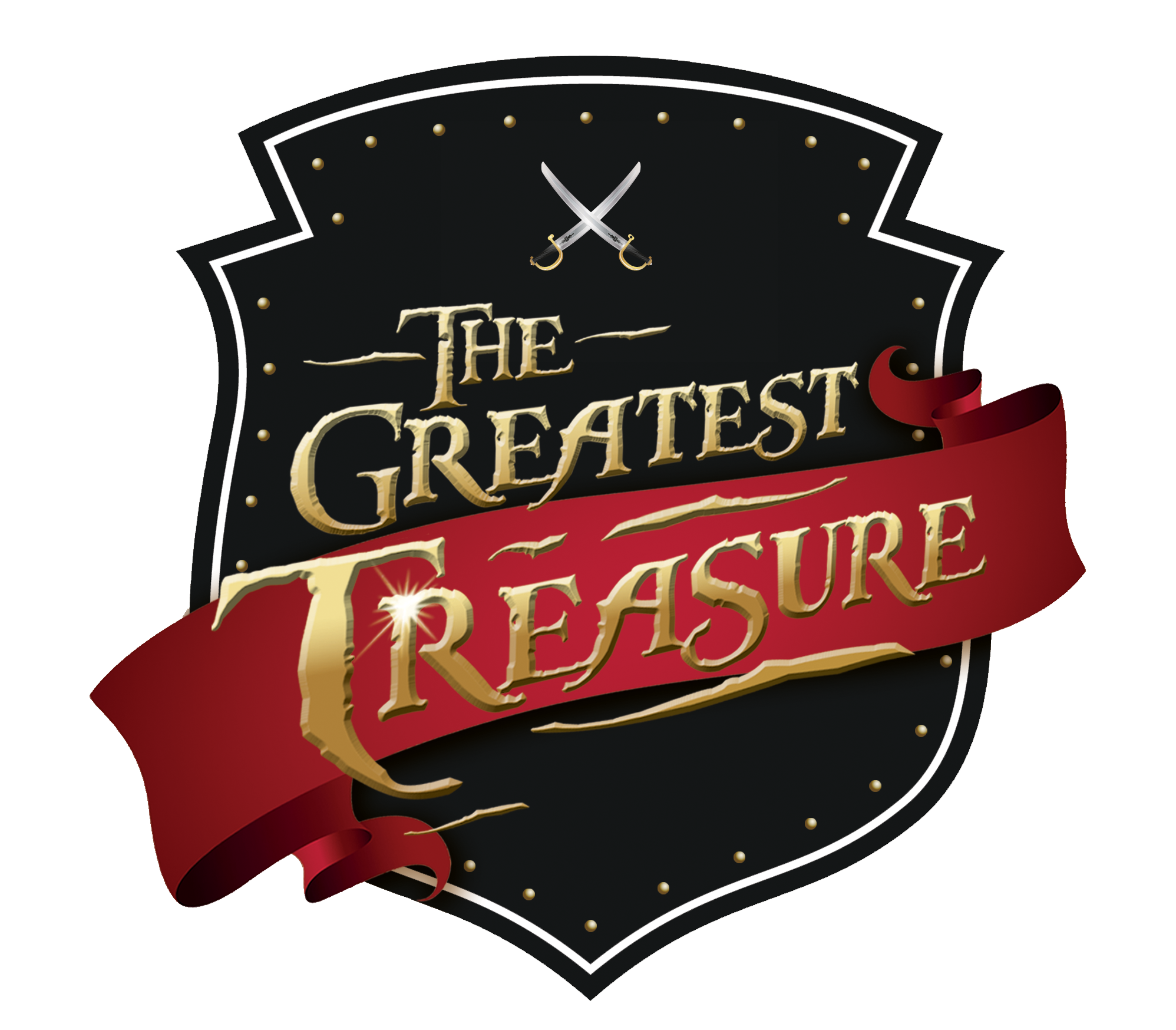 When we are friends with Jesus,
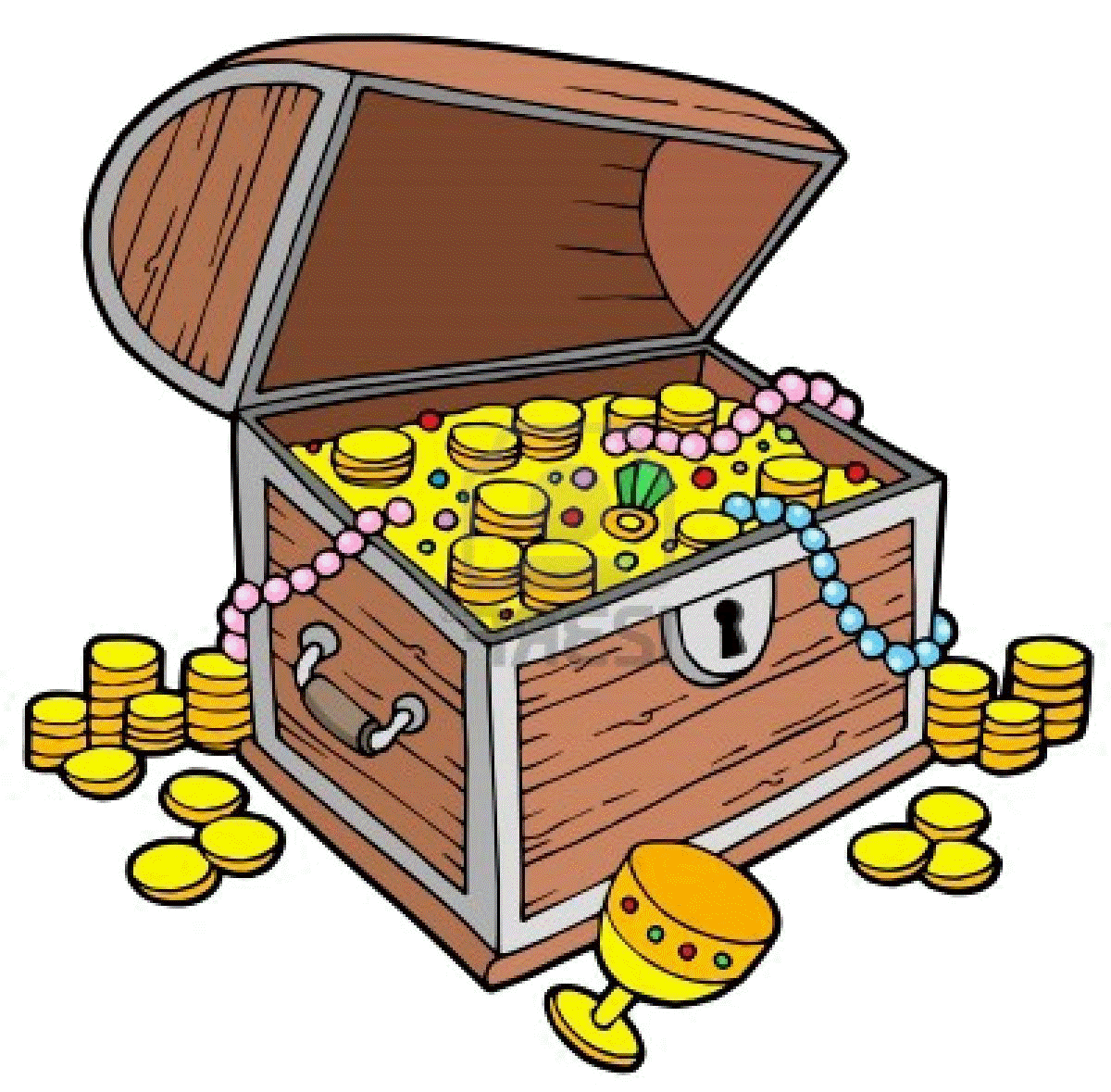 1
2
We are never the same again!
4
When we are friends with Jesus,
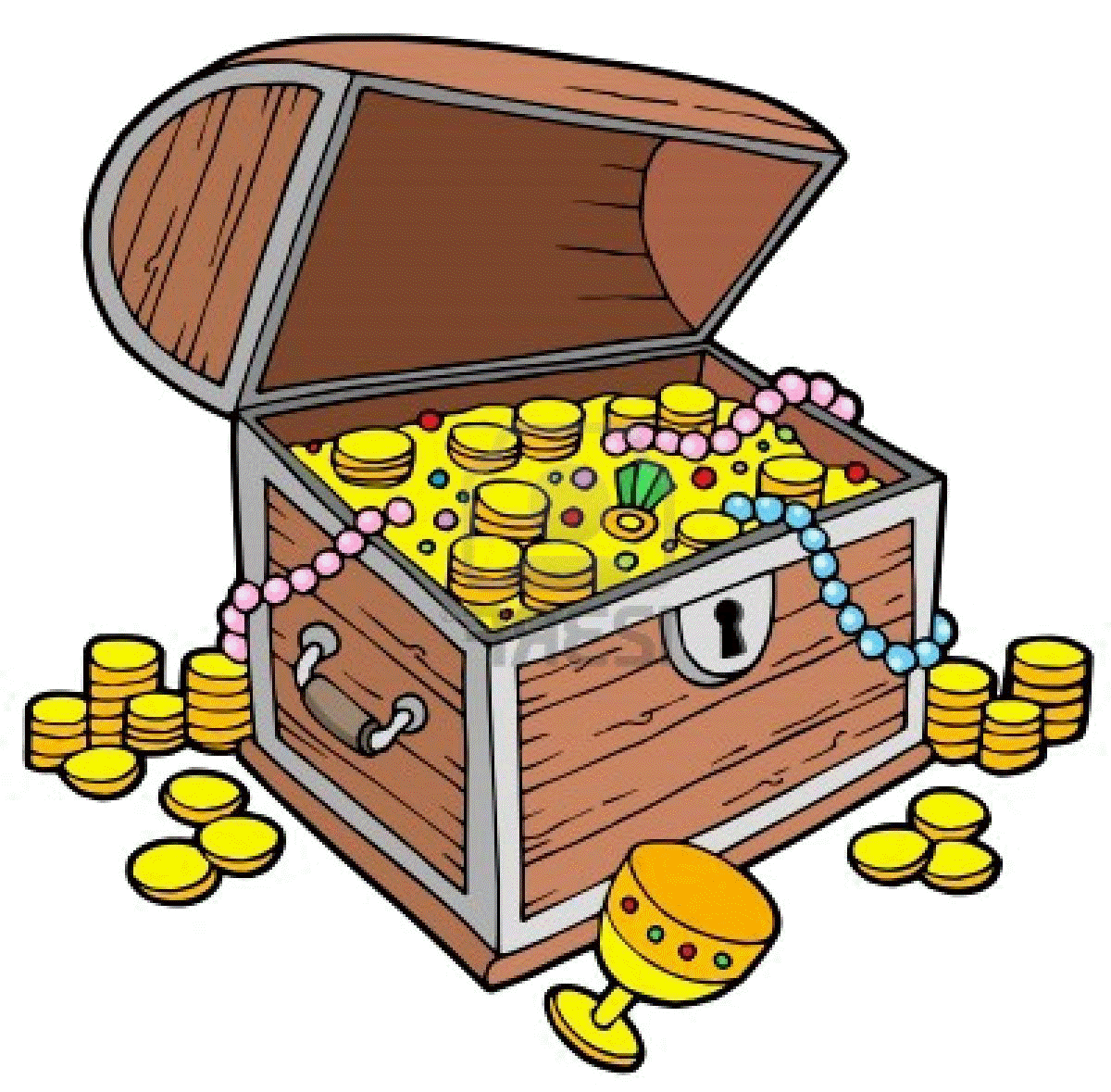 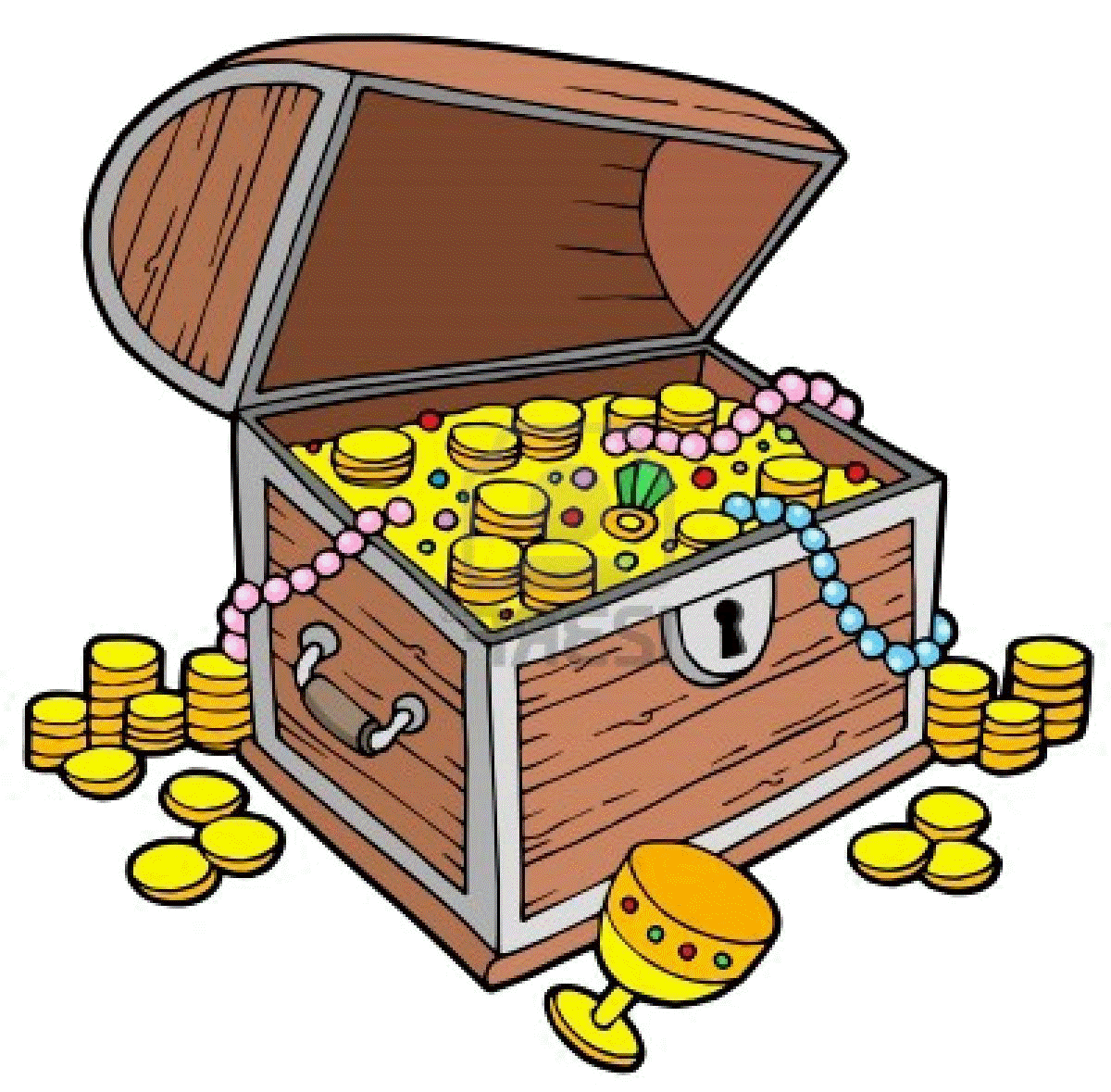 1
2
We are never the same again!
He is always with us!
4
3
When we are friends with Jesus,
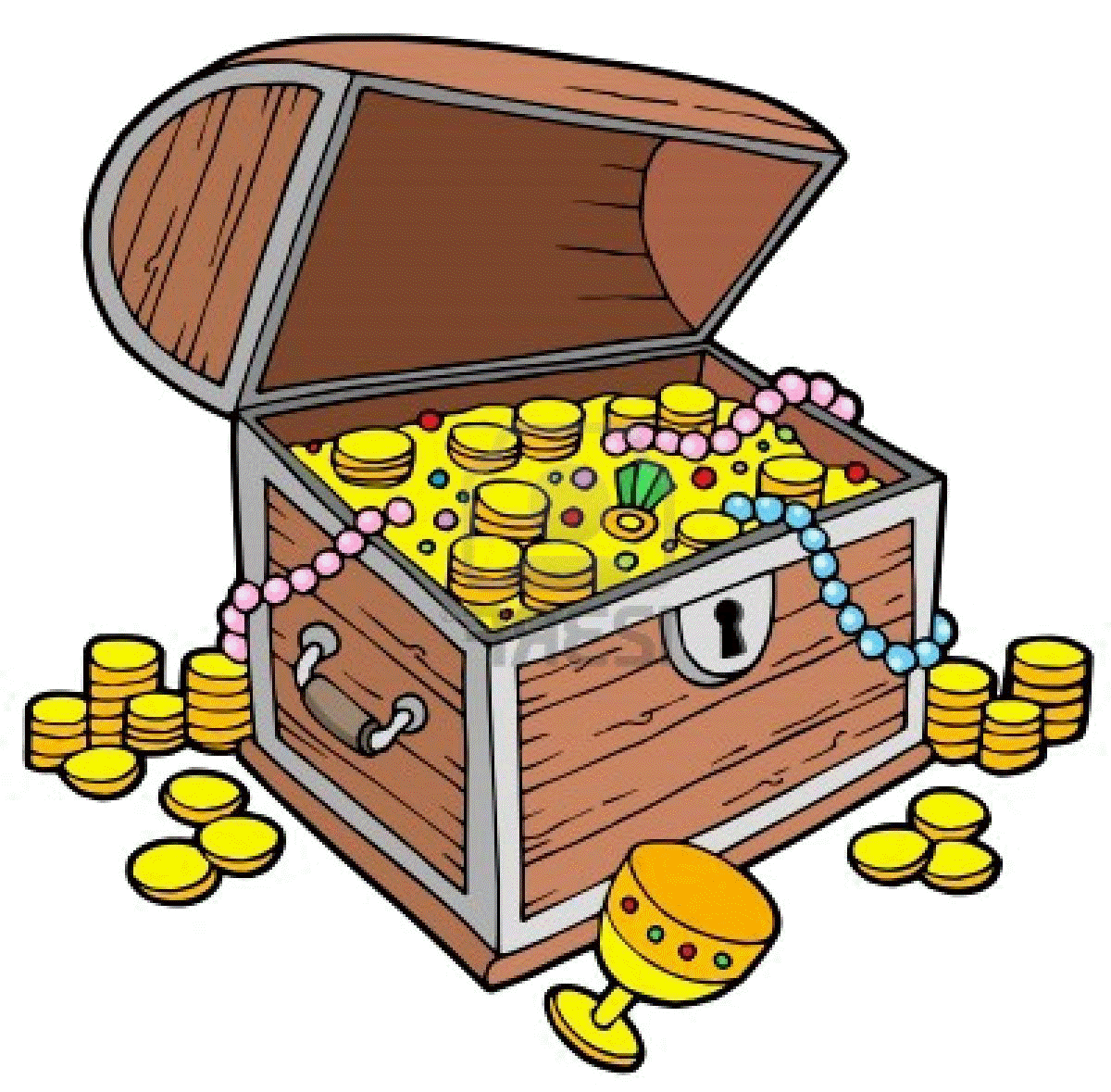 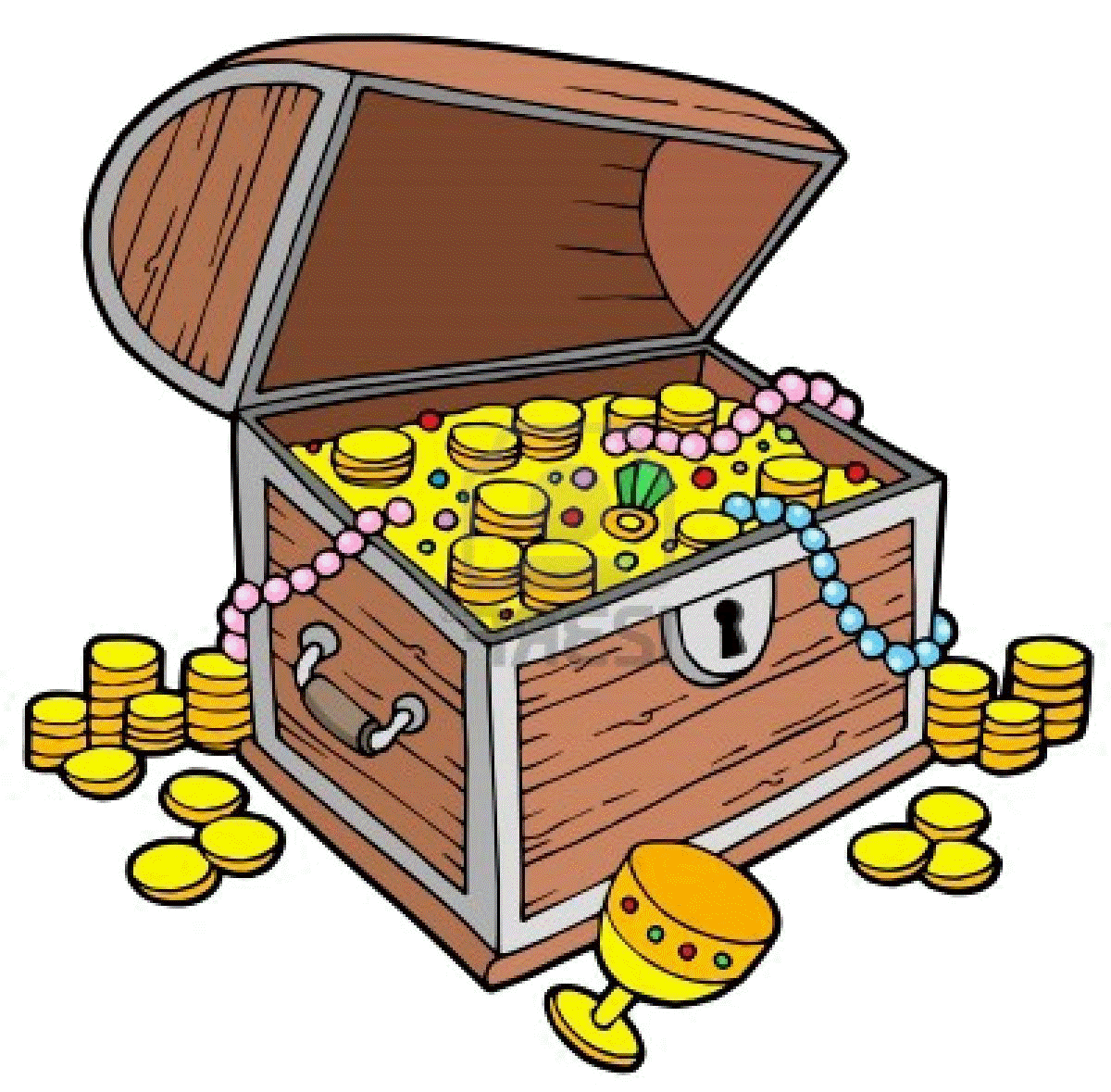 1
2
We are never the same again!
He is always with us!
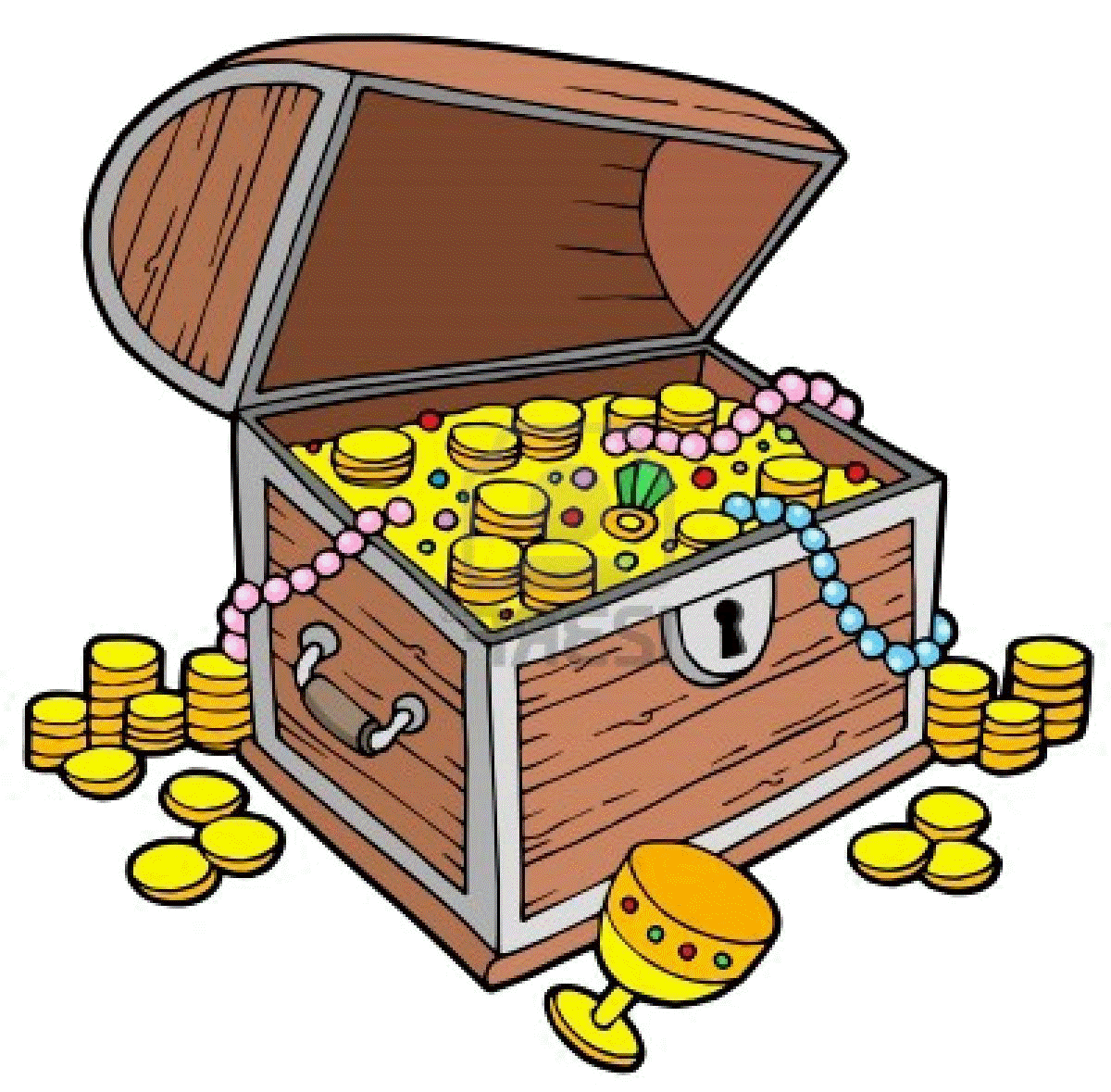 4
3
He loves to give us 
good 
gifts
When we are friends with Jesus,
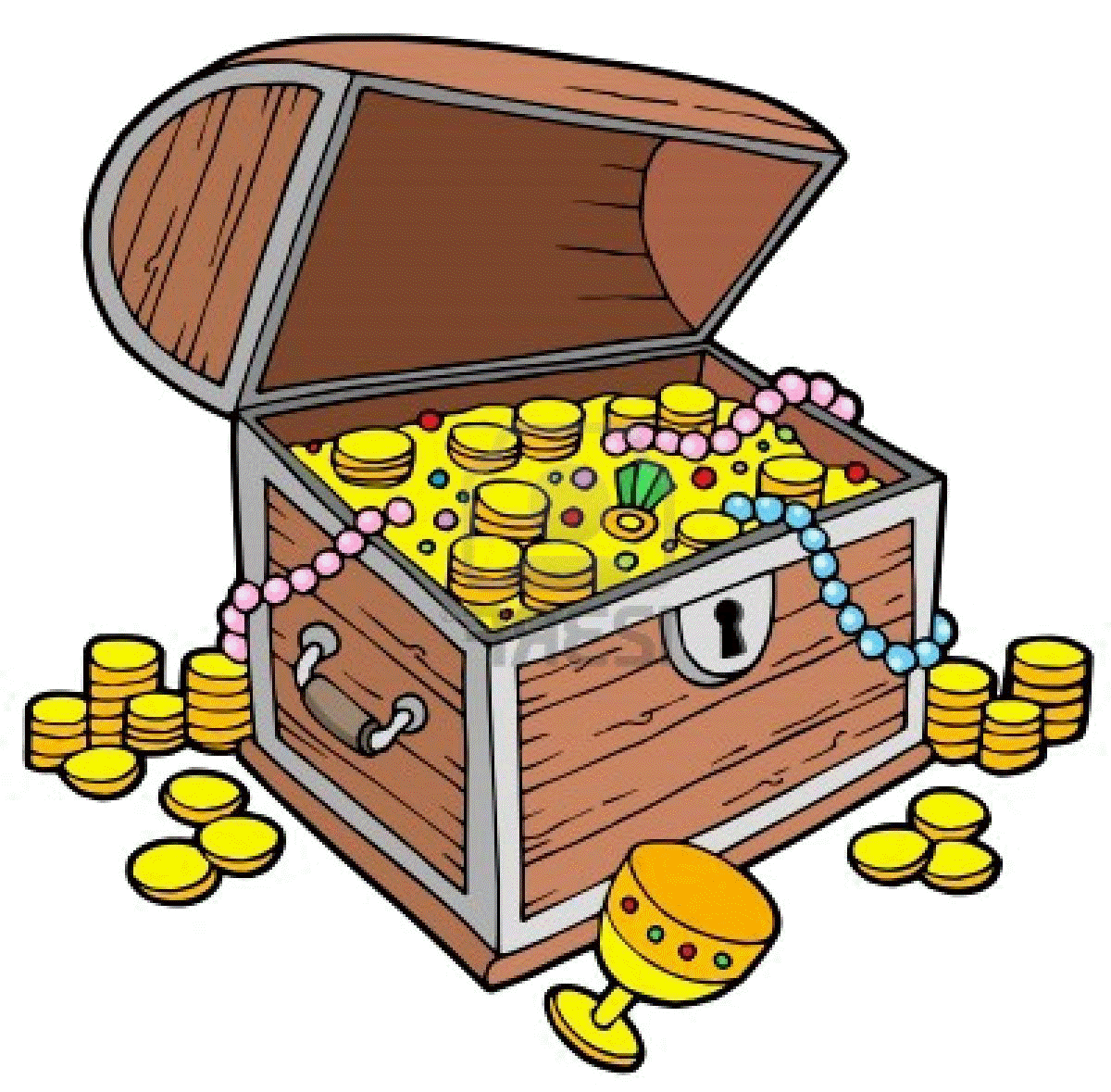 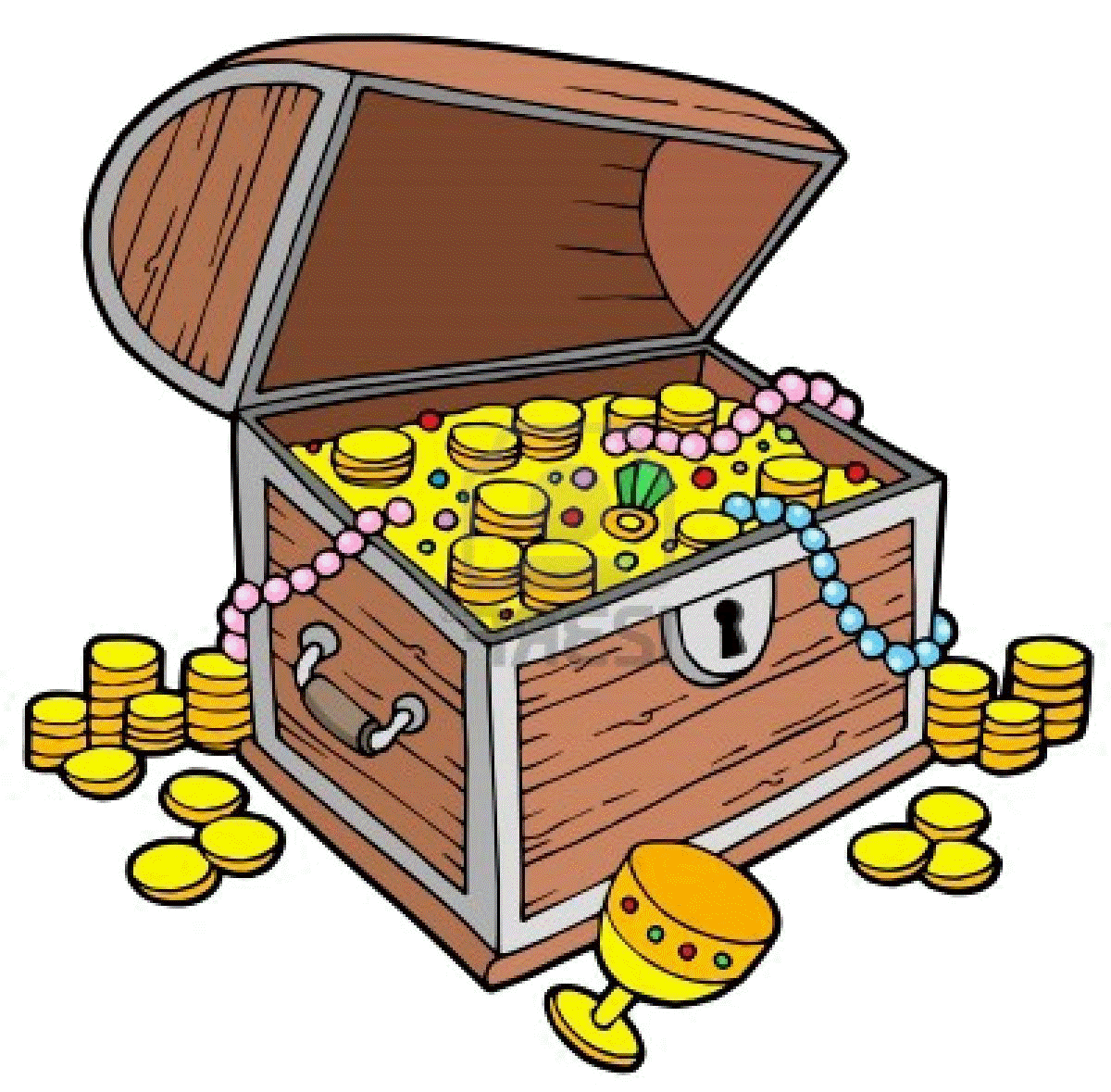 1
2
We are never the same again!
He is always with us!
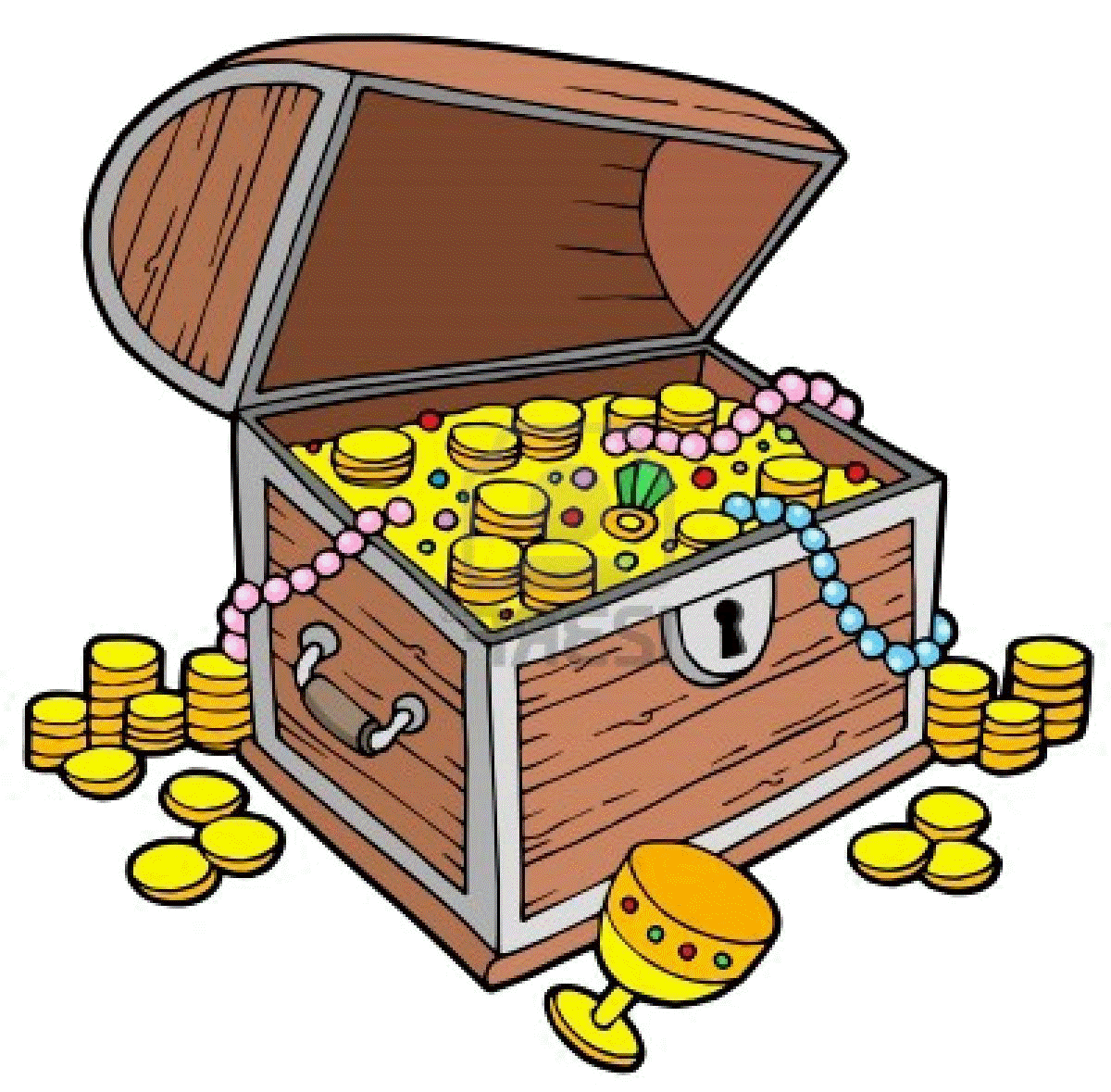 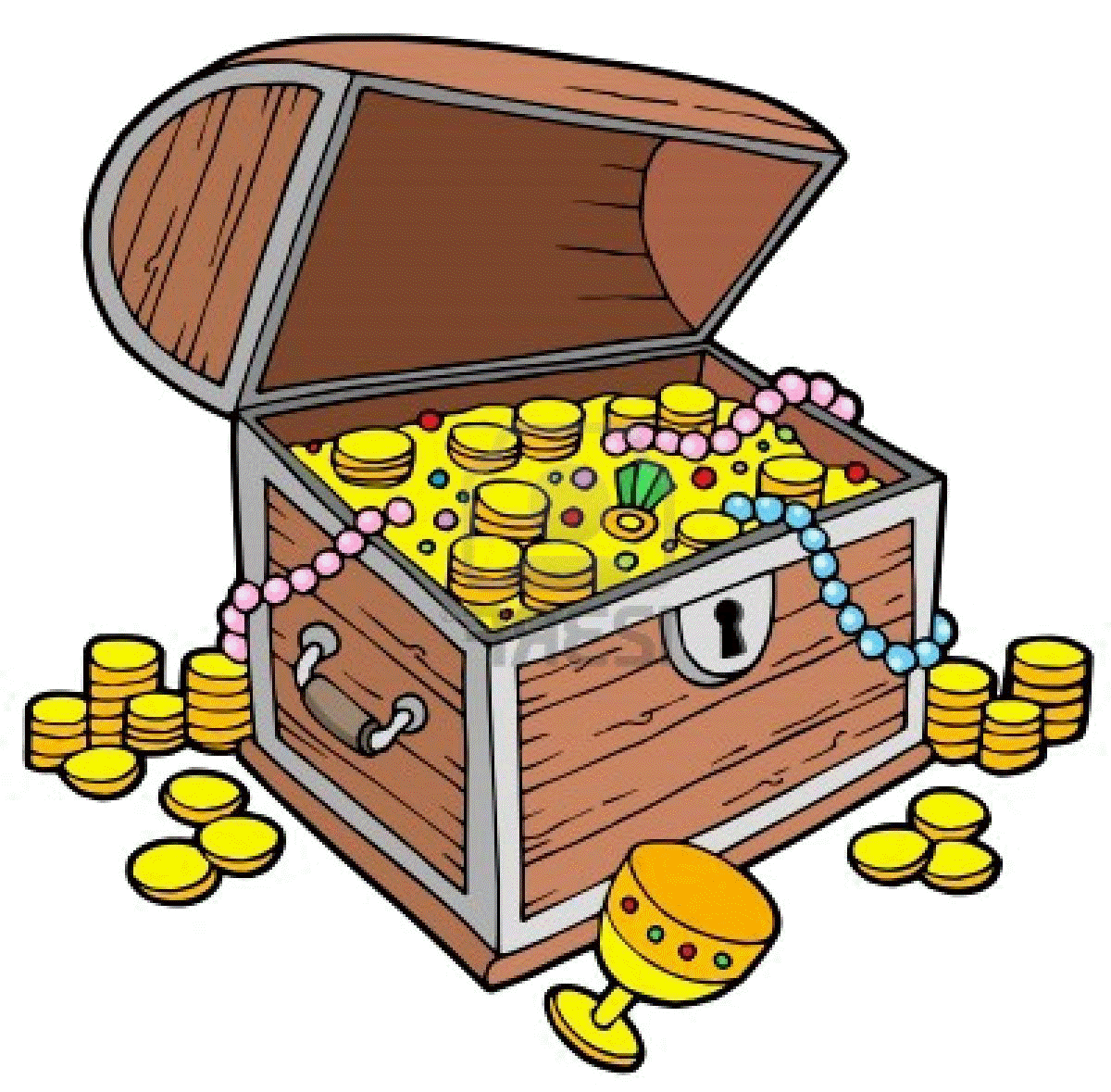 4
3
He loves to give us 
good 
gifts
We have the        Greatest Treasure 
(to share)
Colossians 2:2-3God’s mysterious plan is Christ himself. In him lie hidden all the treasures of wisdom and knowledge.
Day 1- New Identity When we are friends with Jesus, we are never the same again!
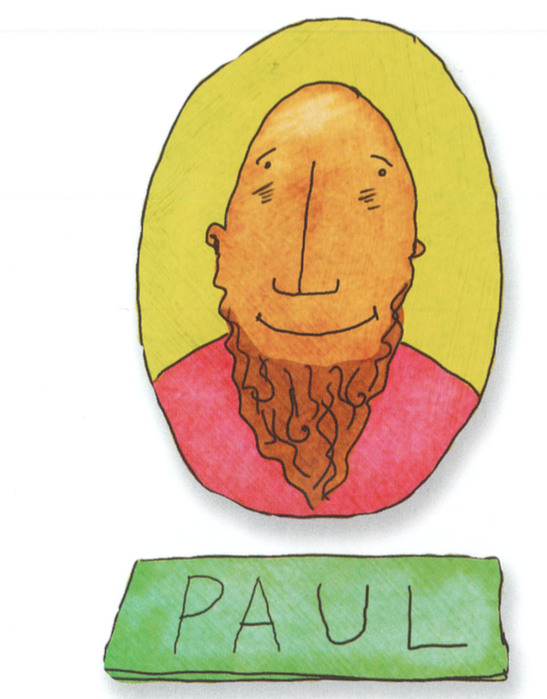 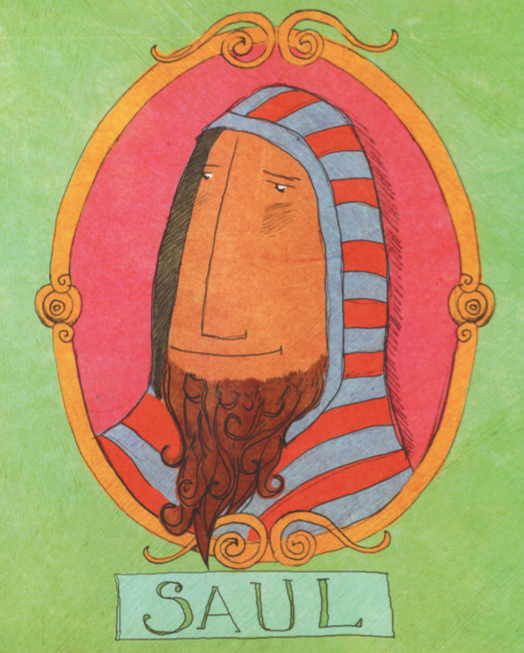 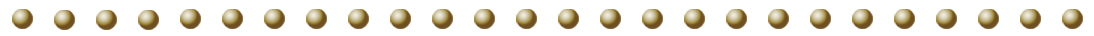 Day 2- Best Friends ForeverWhen we are friends with Jesus, He is always with us.
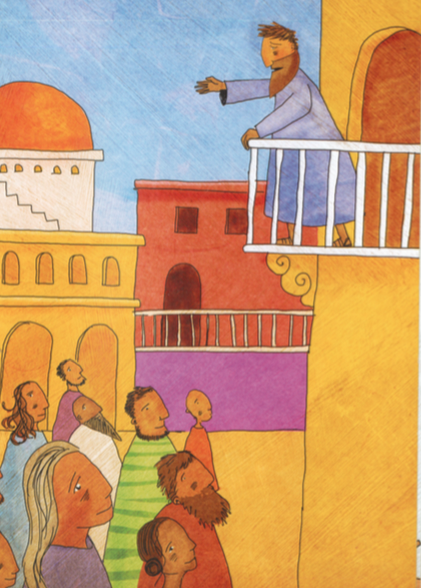 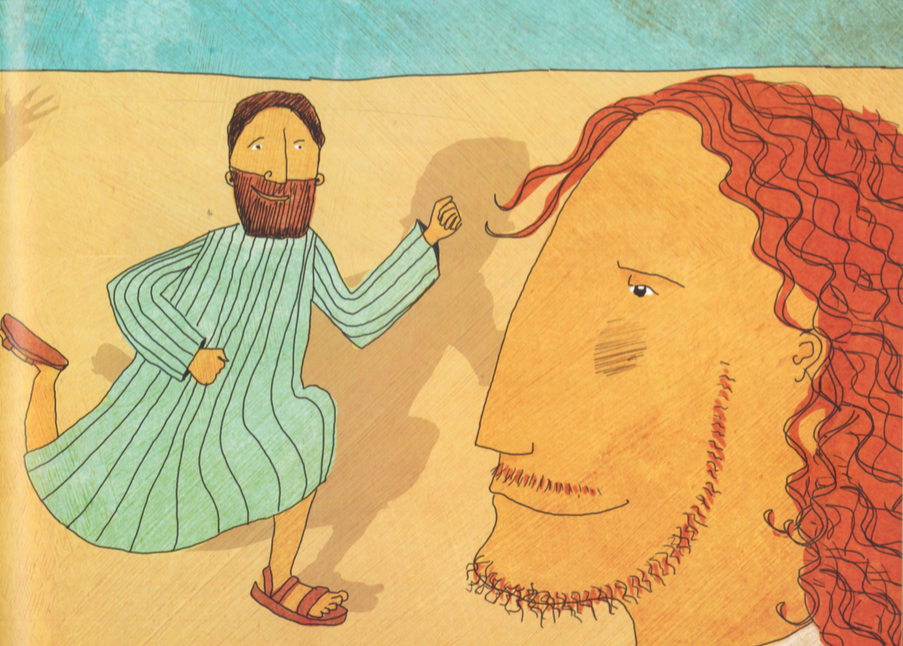 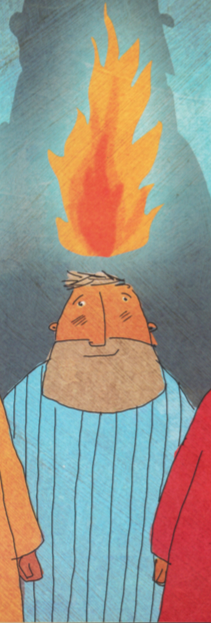 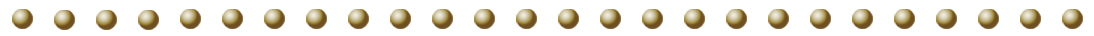 Day 3- Good Gifts When we are friends with Jesus, He loves to give us good gifts!
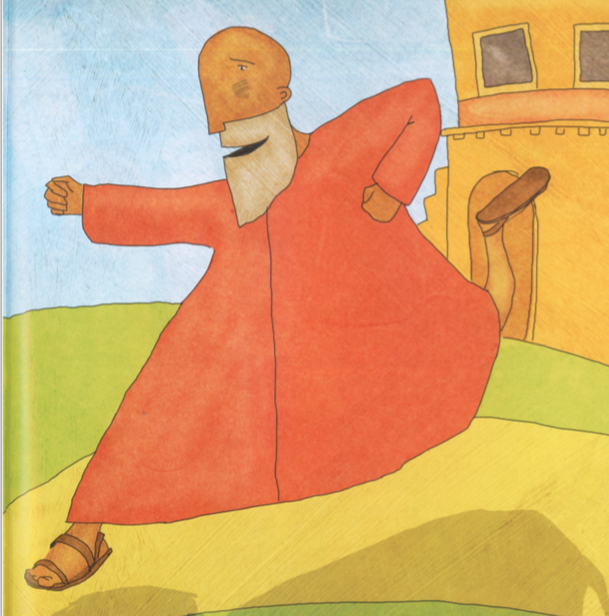 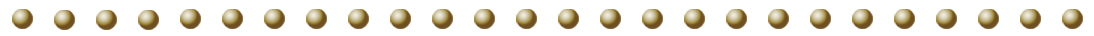 Day 4- Greatest TreasureWhen we are friends with Jesus, we have the Greatest Treasure!
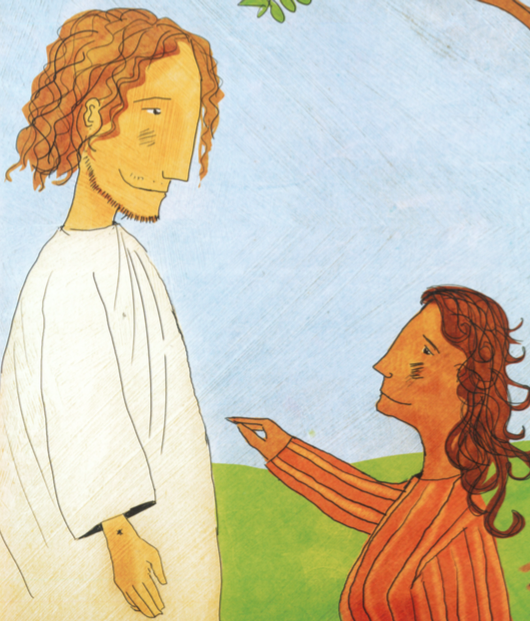 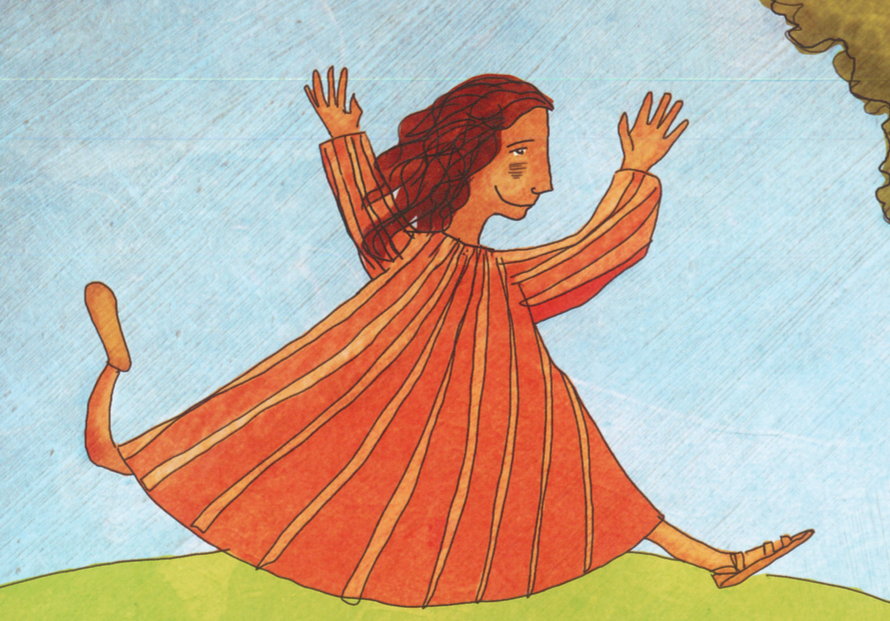 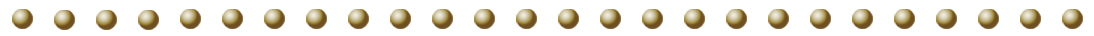 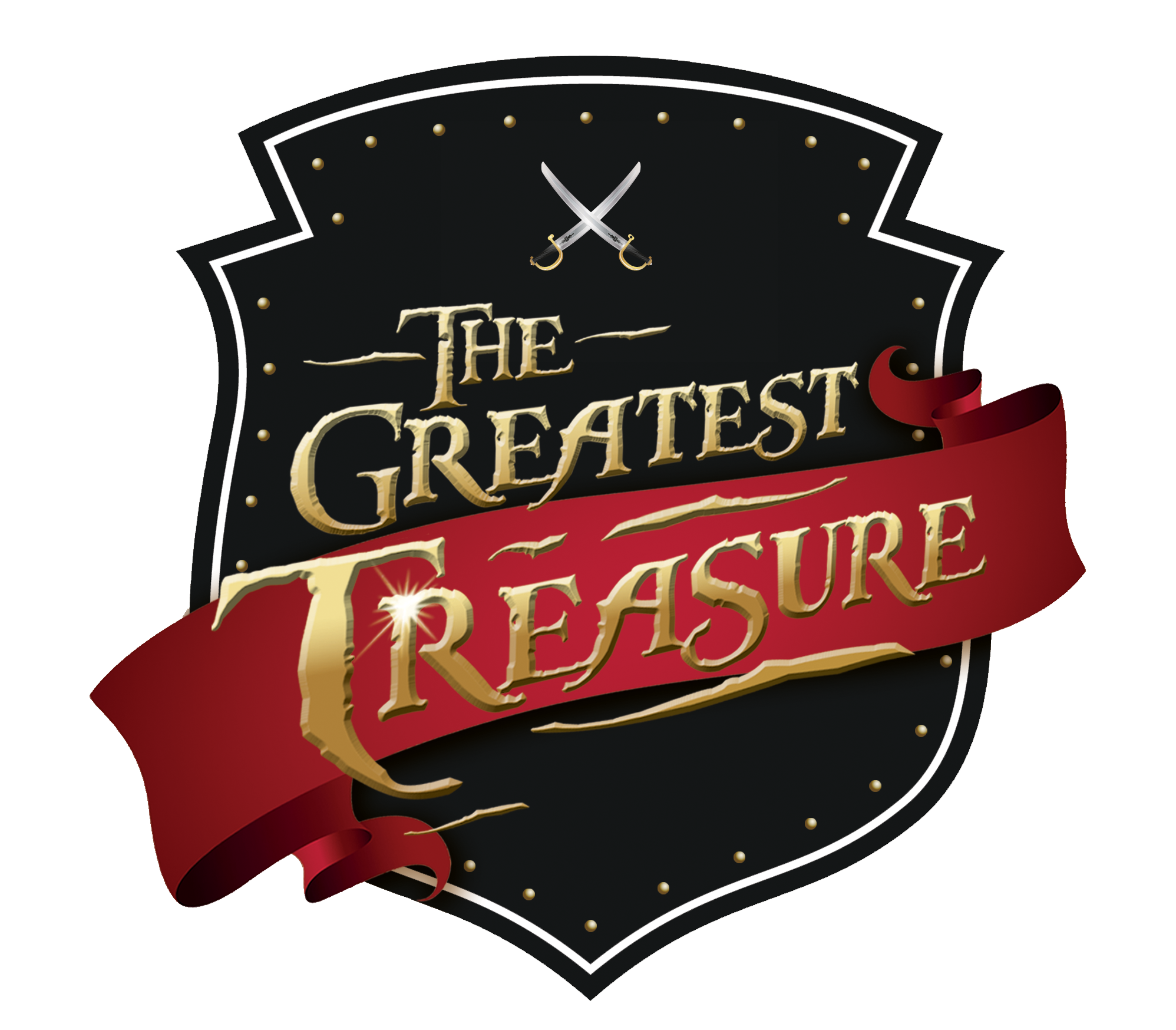 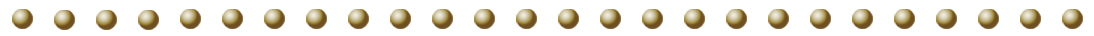 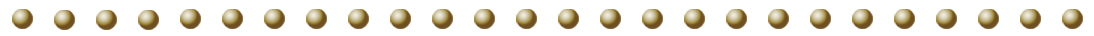